Интерактивная квест-игра«В поисках клада»
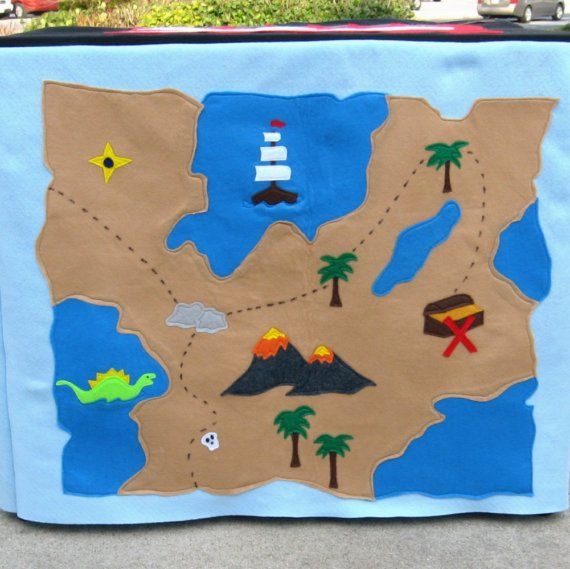 Подготовила: учитель-логопедШестерина К.А.
Привет мальчишки и девчонки! Меня зовут пират Джек Воробей и вчера в реке я нашёл бутылку с запиской, давайте её прочтём.
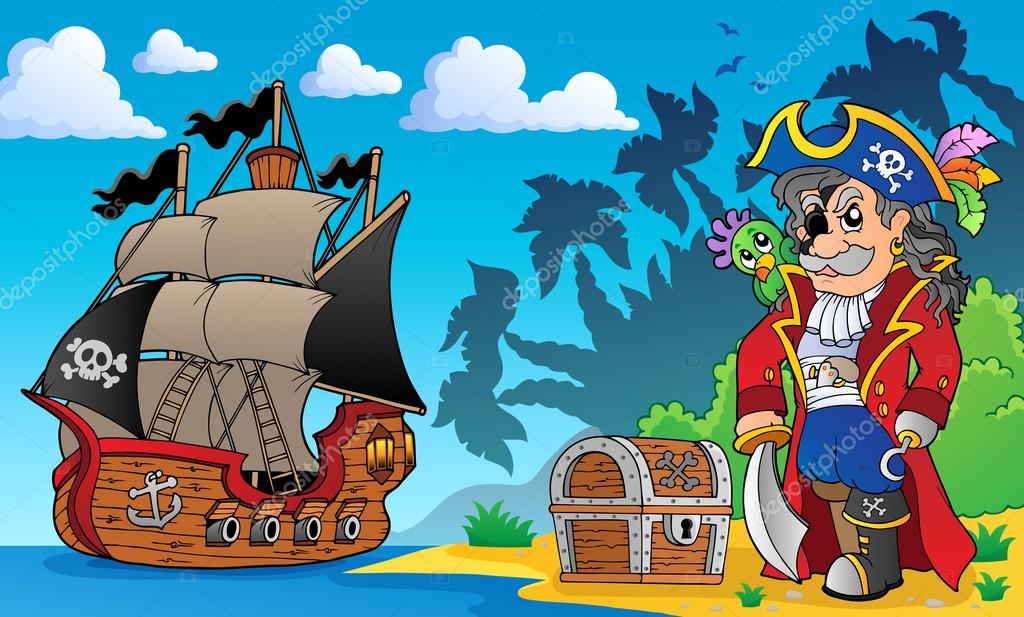 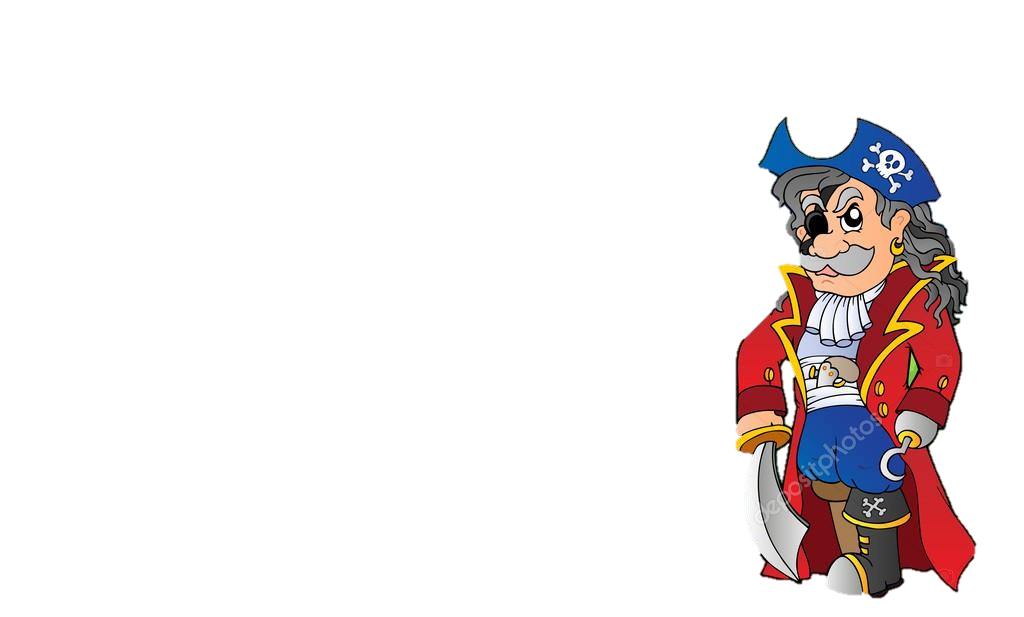 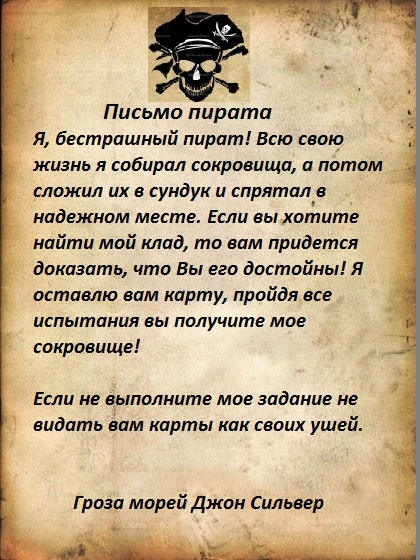 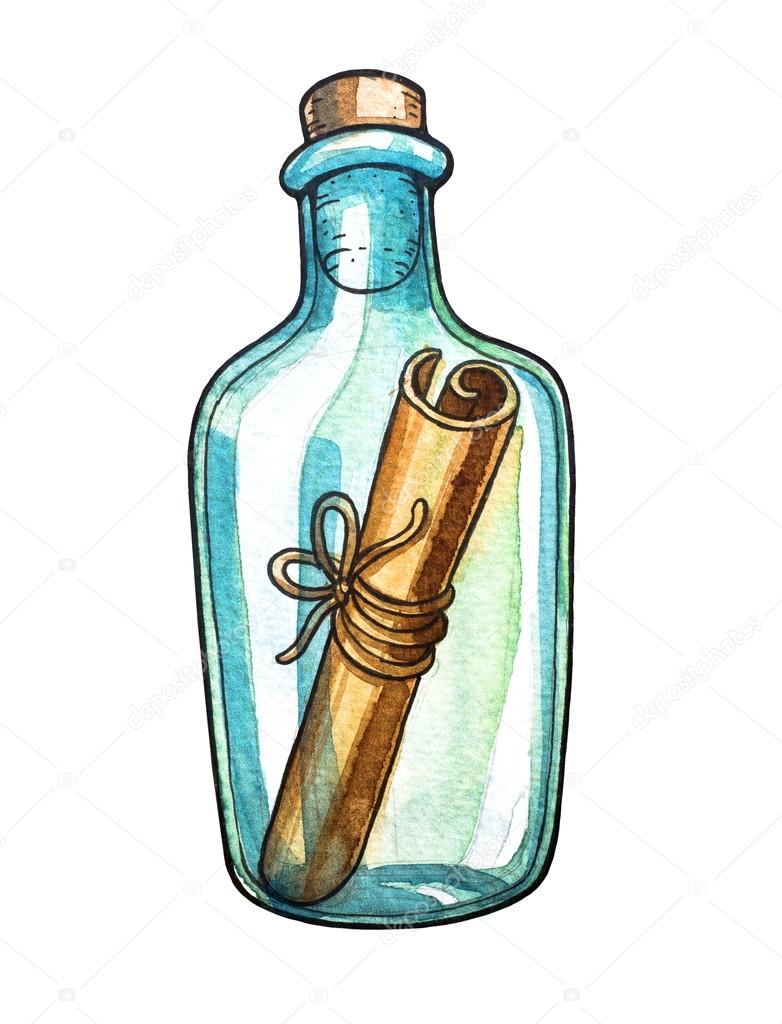 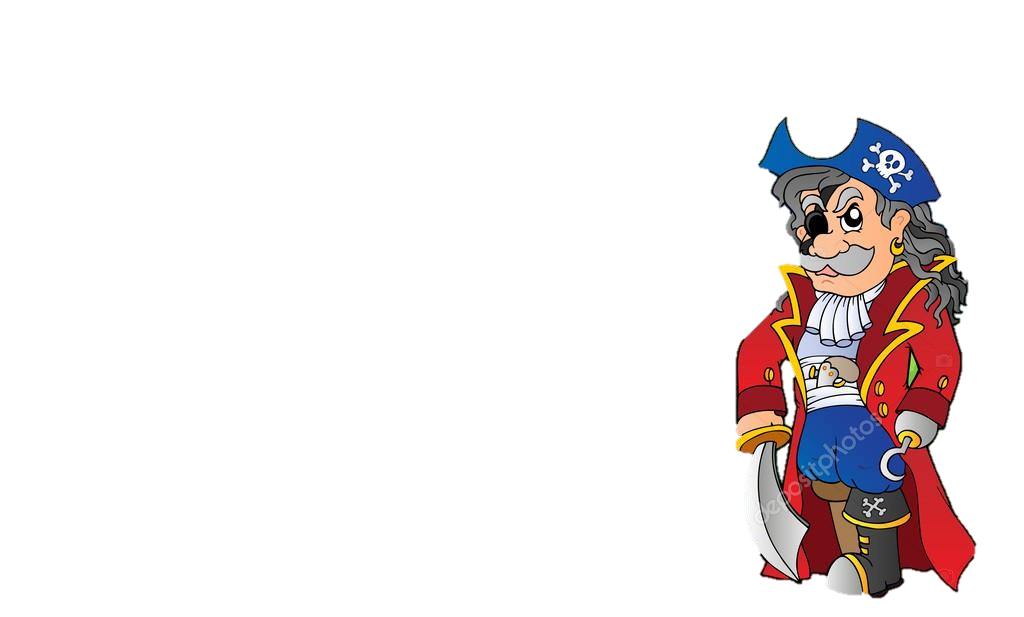 Ребята, Вы поможете мне отыскать клад? Тогда я должен Вас проверить, насколько Вы смелые и отважные!Итак, первое испытание….
Все пираты должны внимательно слушать капитана, и выполнять его задания. Встаём и выполняем всё быстро и правильно! Вы готовы? Начинаем!
Лево руля! - все бегут к левому борту (левому краю). Право руля! - все бегут к правому борту (правому краю). Нос! - все бегут вперед. Корма! - все бегут назад. Поднять паруса! - все останавливаются и поднимают руки вверх. Драить палубу! - все делают вид, что моют пол. Пушечное ядро! - все приседают. Адмирал на борту! - все замирают, встают по стойке "смирно" и отдают честь.
Отлично! Теперь Вы настоящие пираты и готовы к поиску клада
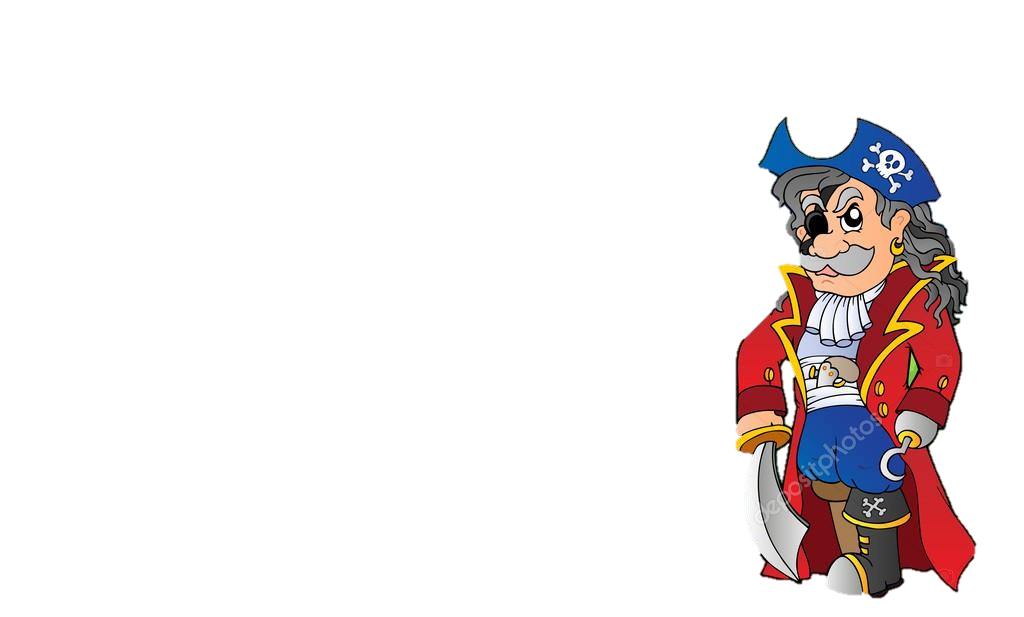 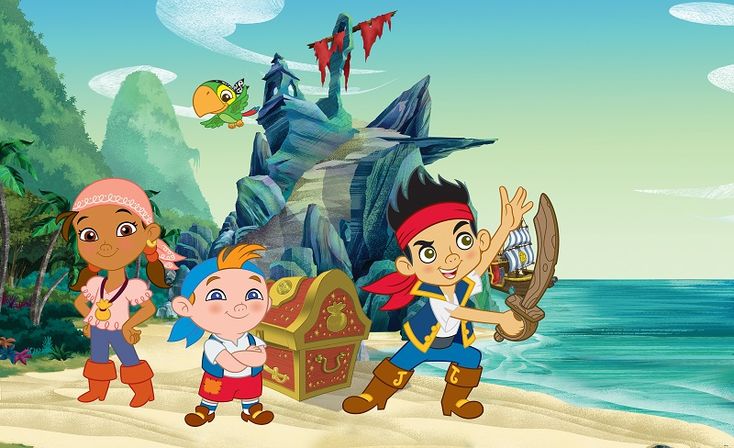 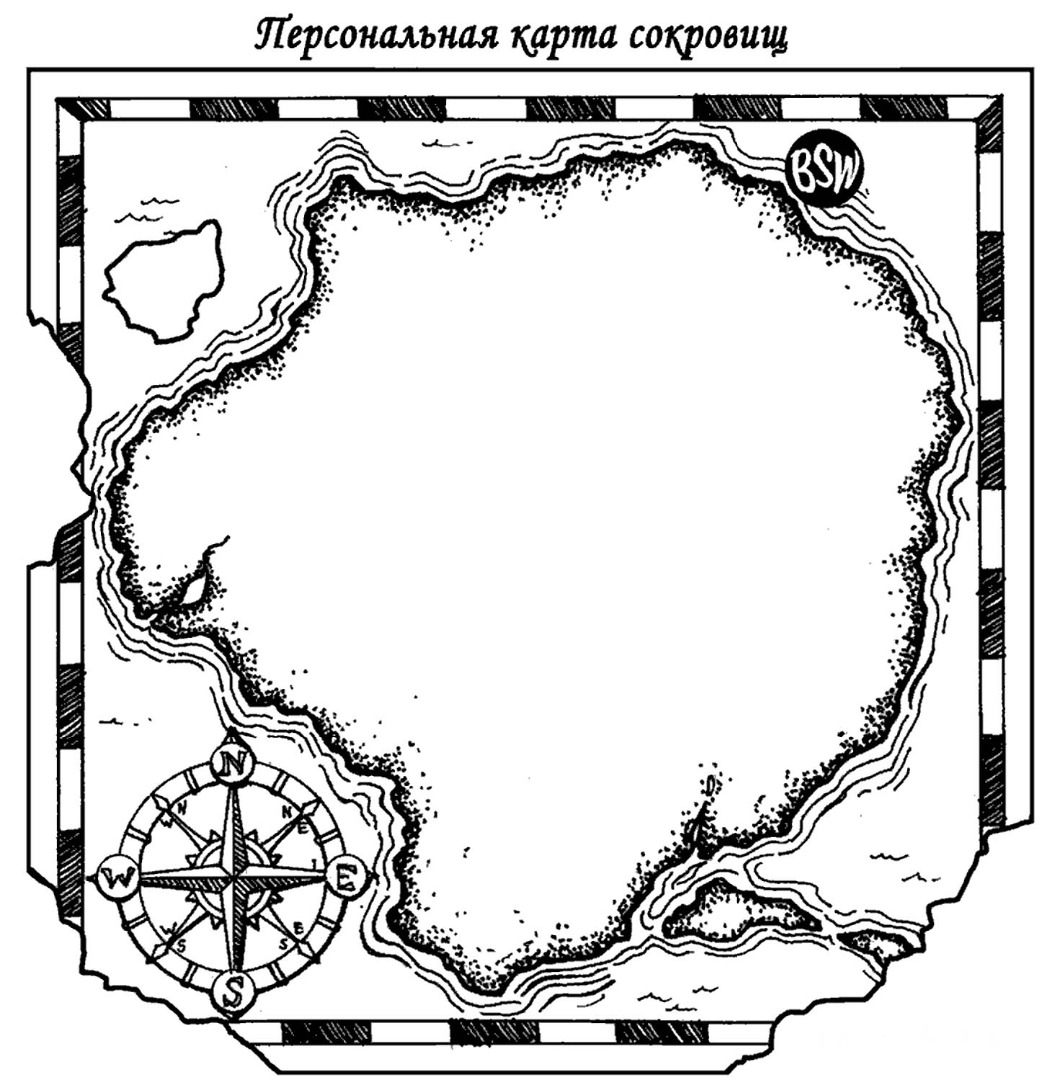 Остров затонувших кораблей
1
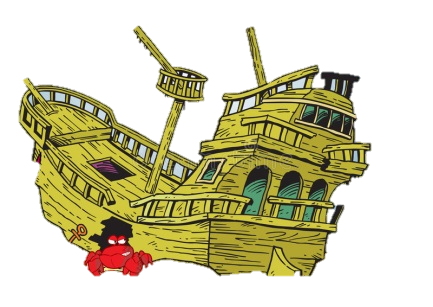 Остров потерянного времени
2
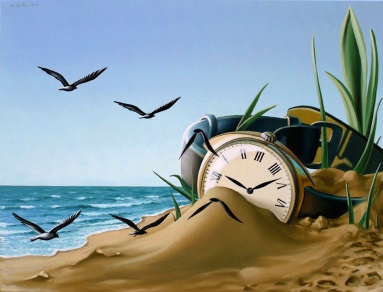 Остров танцующих медуз
3
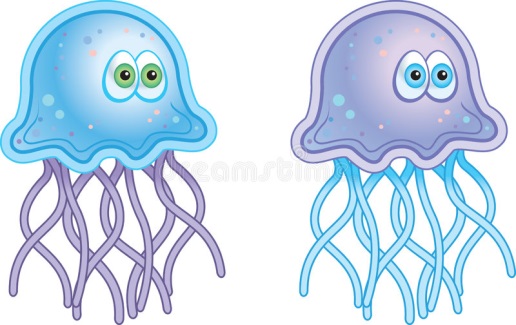 4
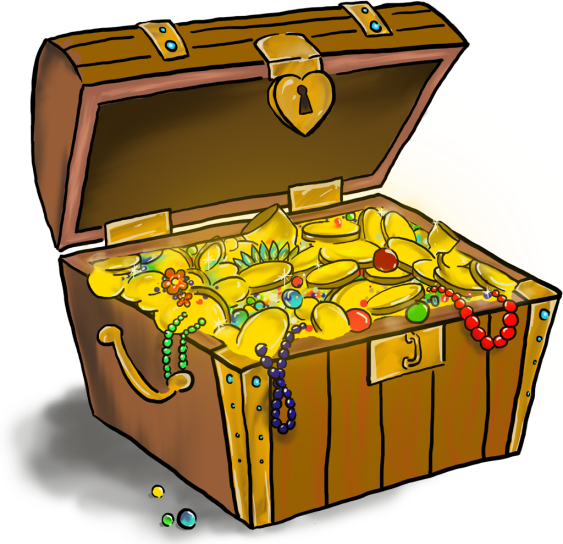 Рассмотрите карту, как вы думаете, с какого острова мы начнём наши поиски клада? На каждом из островов Вас ждут сложные задания, преодолевая их Вы соберёте 4 ключа, которые помогут открыть сундук с кладом!
Остров чудес
Да, верно это «Остров затонувших кораблей». Отгадайте ребусы и узнаете, название кораблей, которые здесь затонули…
ВАЗА- шведский боевой корабль
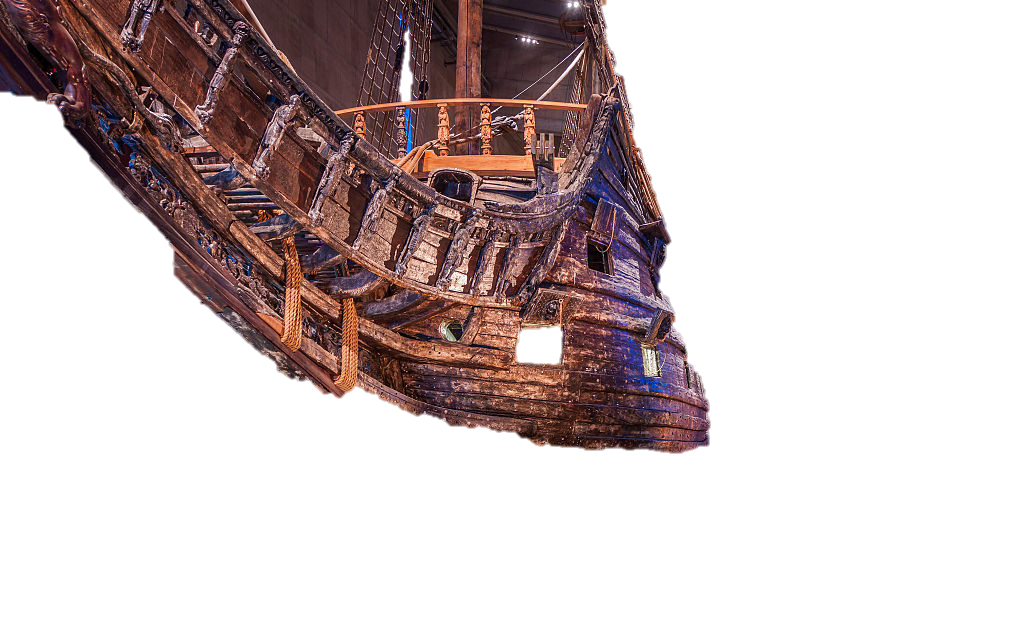 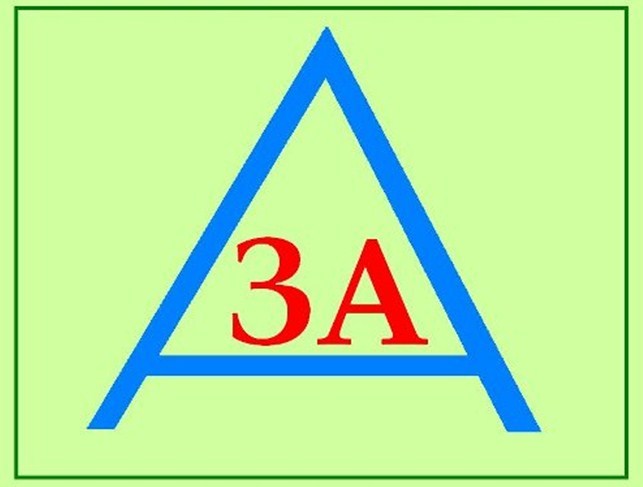 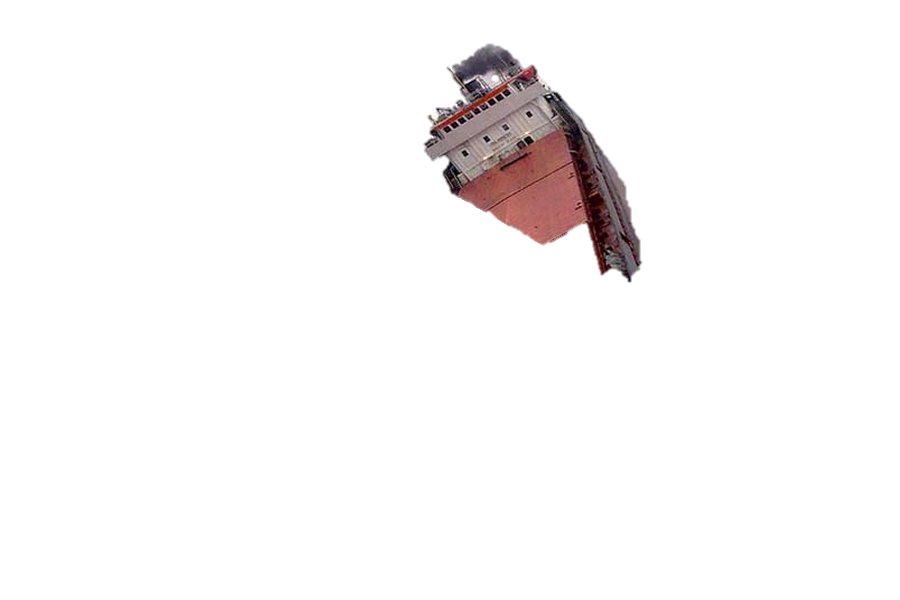 Дельфин
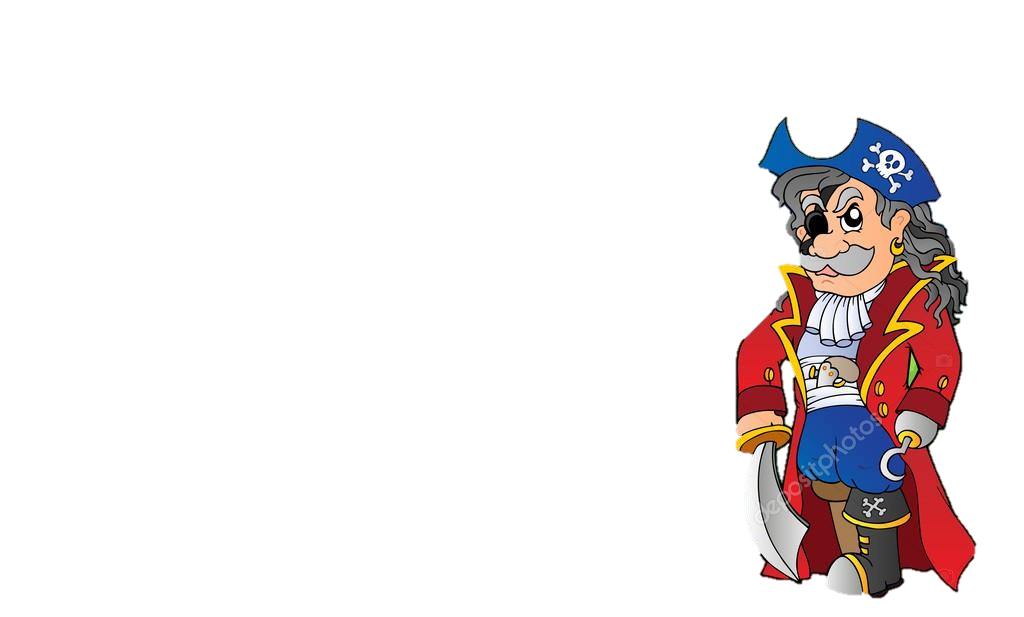 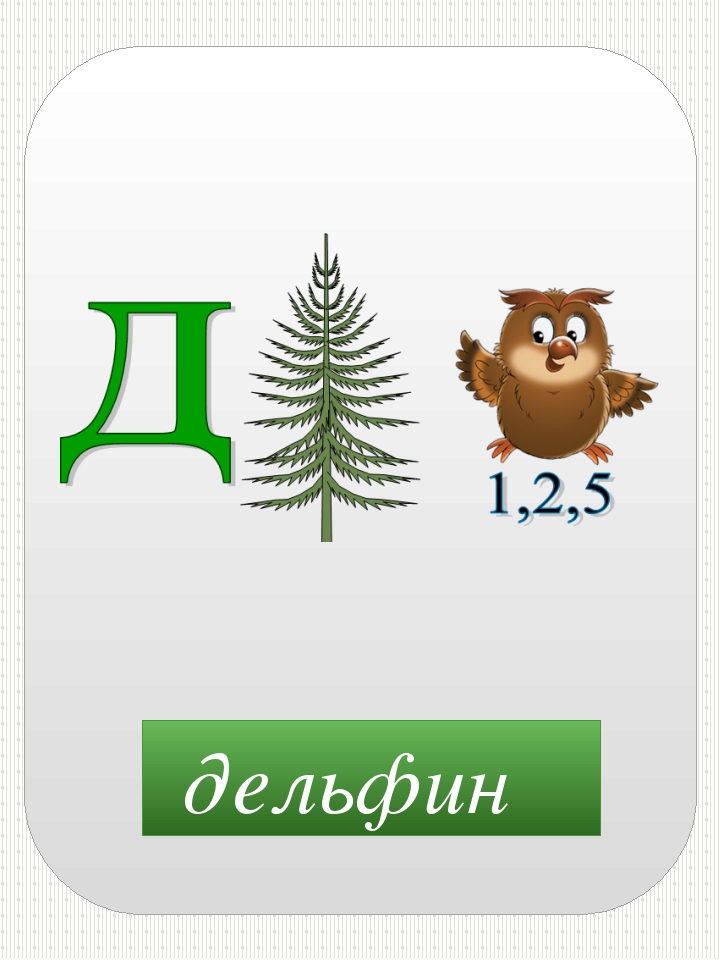 Ура! Мы получили первый ключ
,,
,,,,
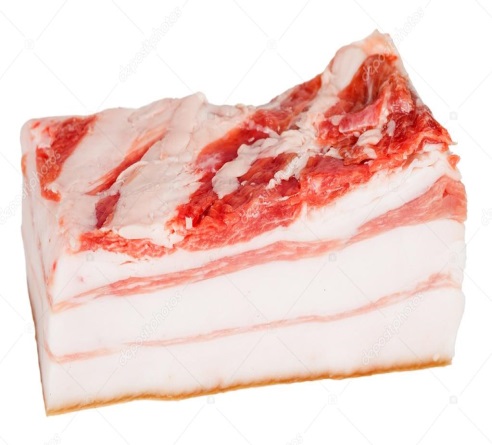 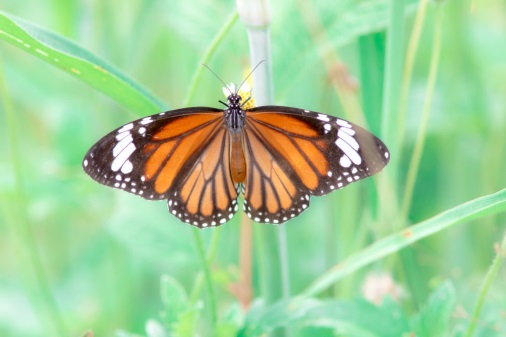 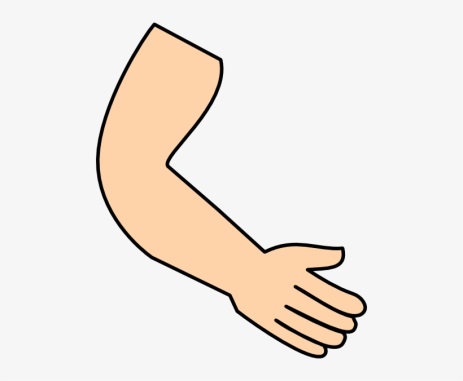 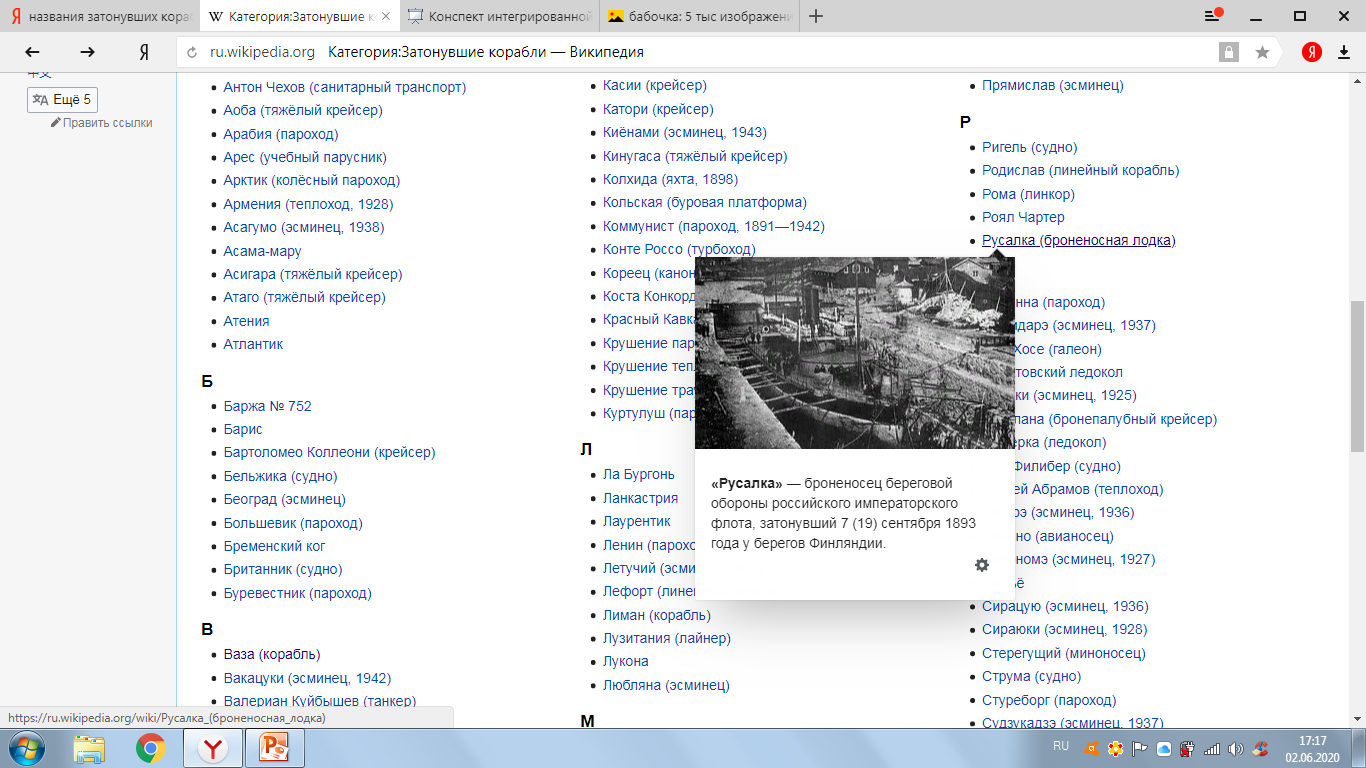 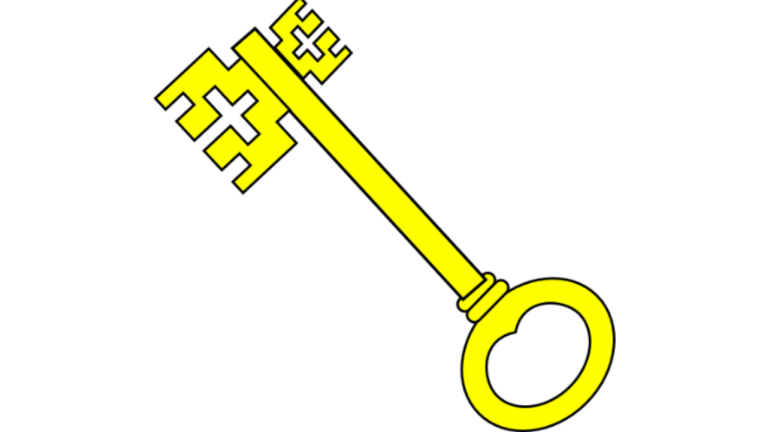 Русалочка – броненосная лодка
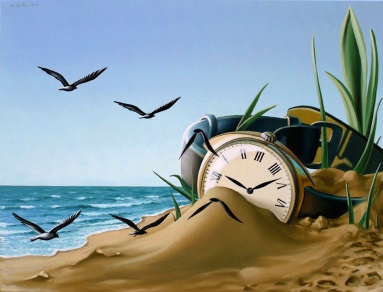 Следующий «Остров потерянного времени», ответьте на вопросы старого пирата и получите долгожданный ключик
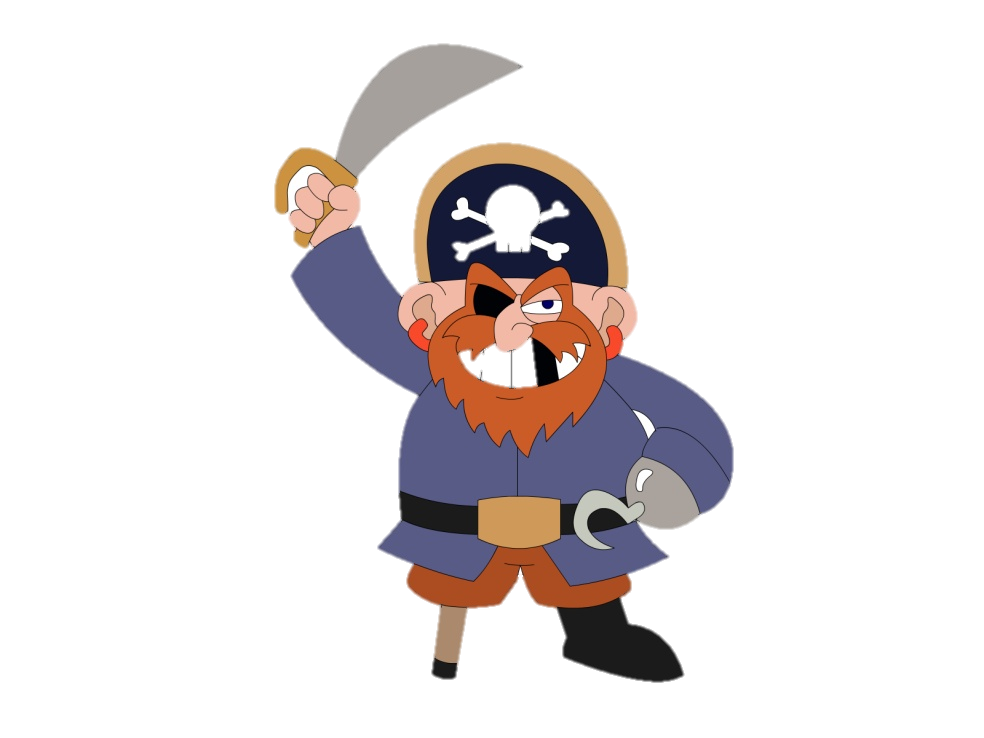 Сколько дней в недели?
- Назовите дни недели по порядку?
- Какой день недели сегодня?
- Какой день недели был вчера?
- Какой день недели будет завтра?
- Какой день недели между понедельником и средой?
- Какой день недели до вторника?
- Какой день недели после среды?
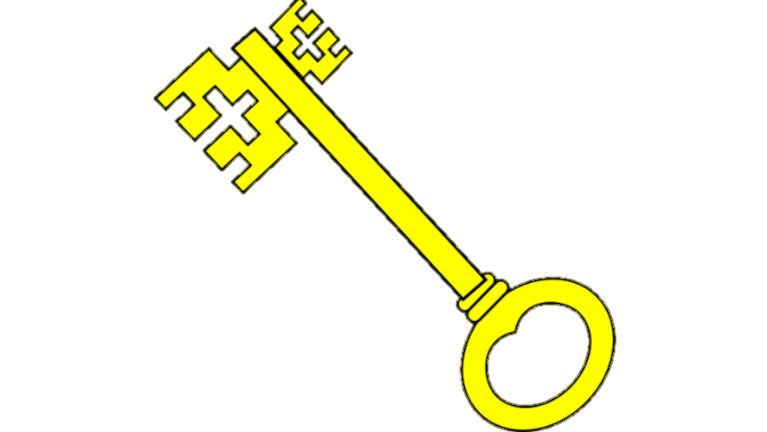 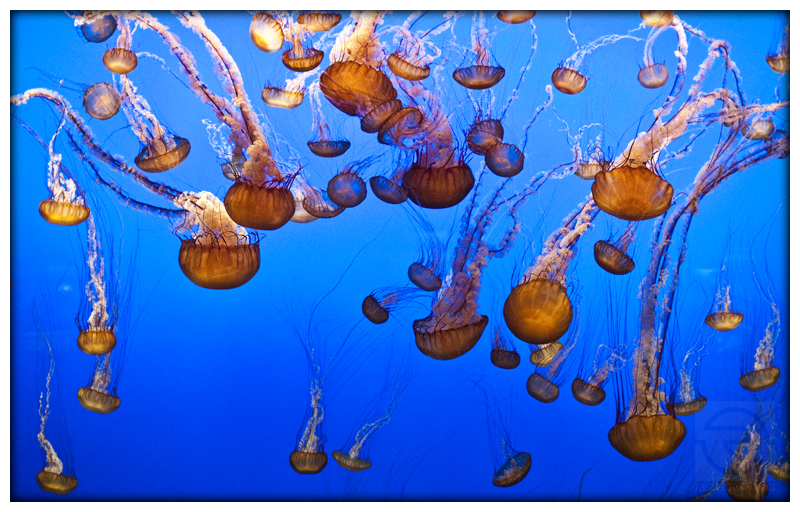 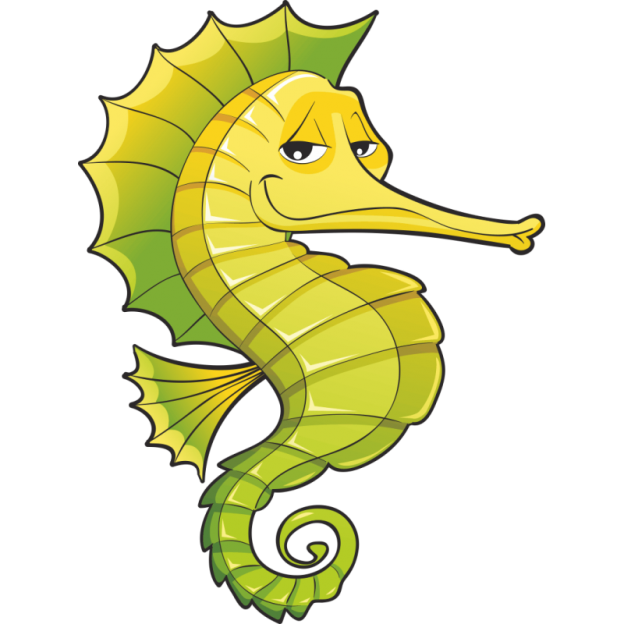 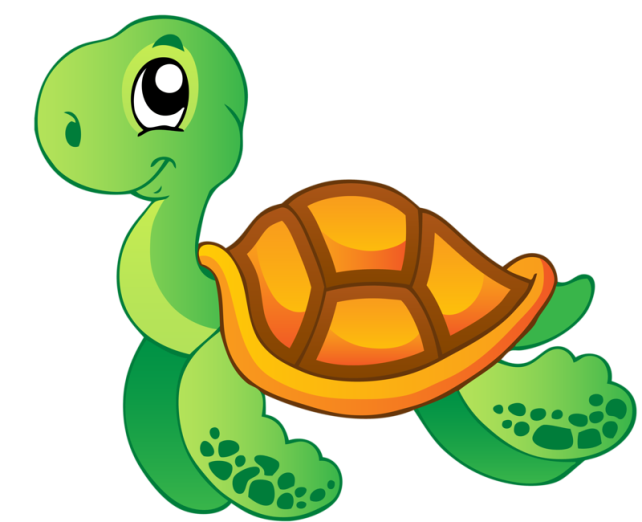 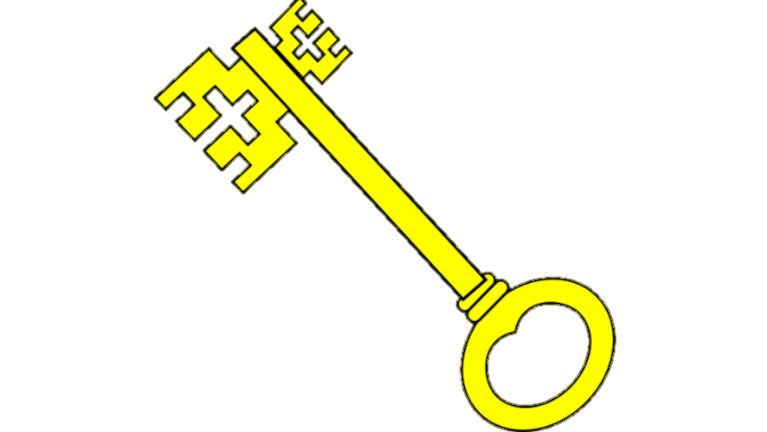 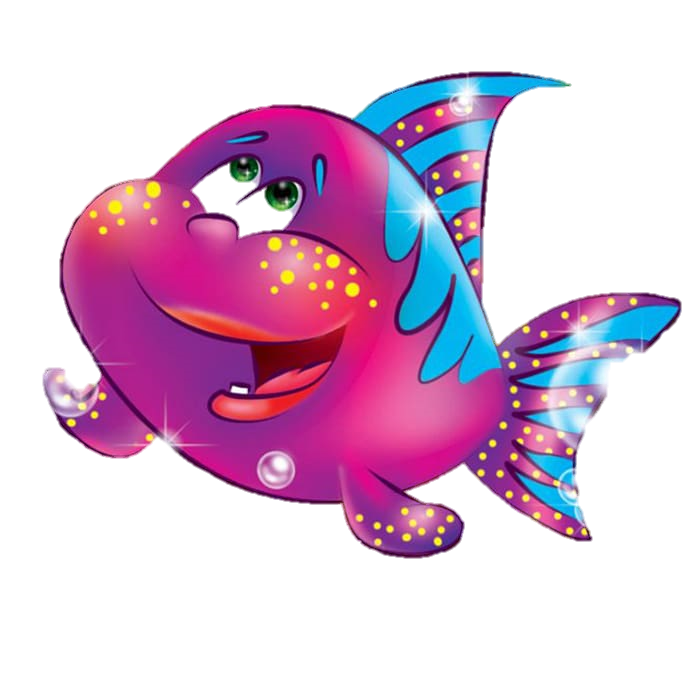 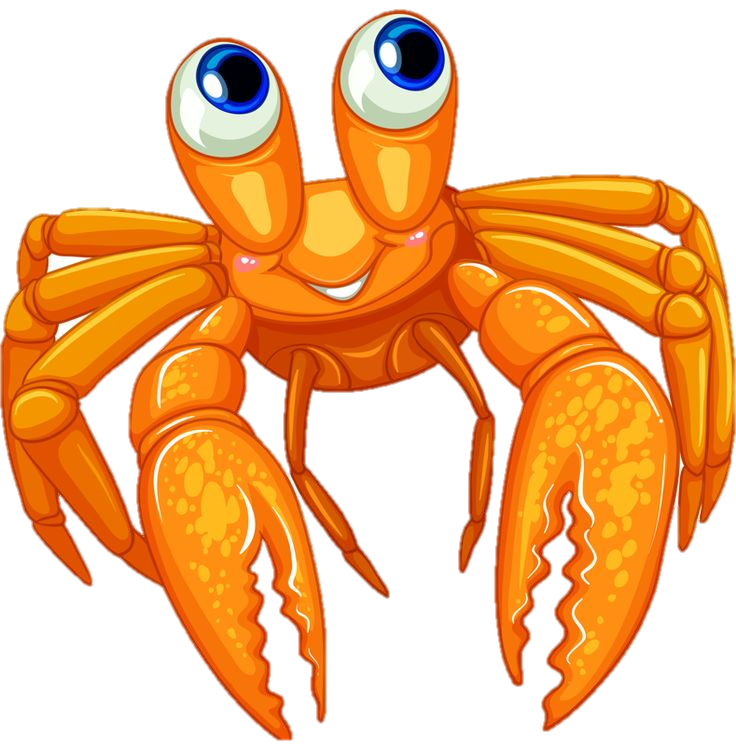 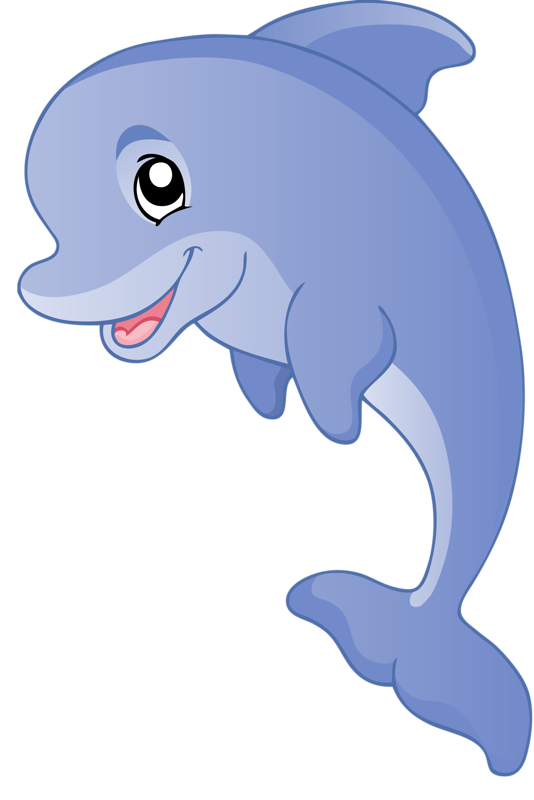 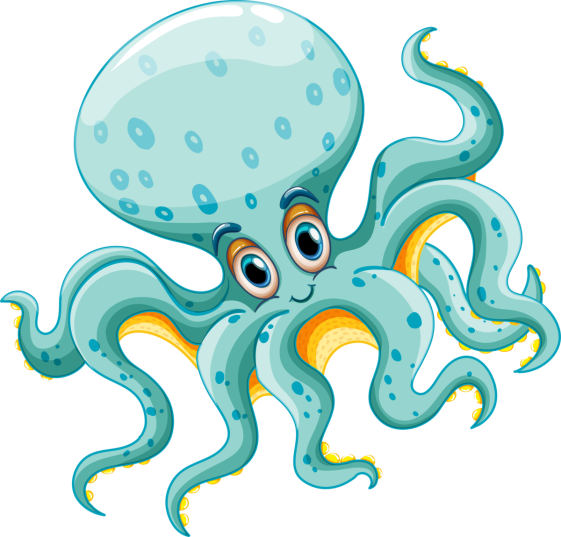 Итак, ребята мы оказались на «Острове танцующих медуз». Расскажи, каких морских животных ты увидишь здесь. Посчитай морских животных , вот так…одно морское животное….два морских животных и т.д.
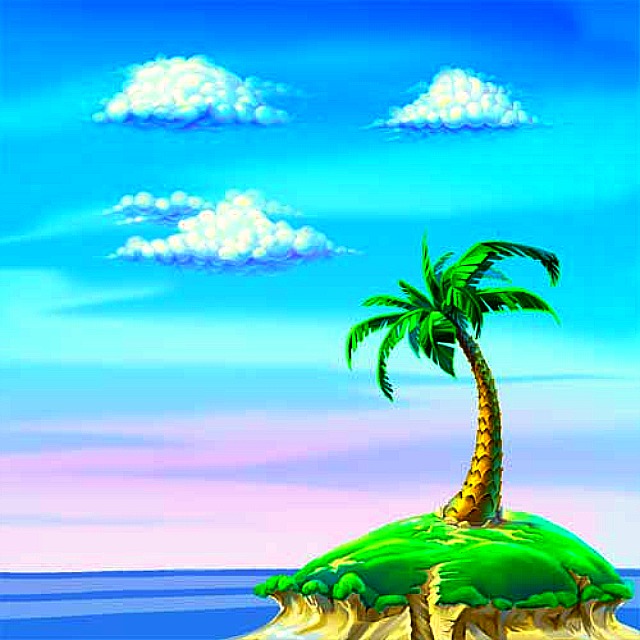 Вот мы и приплыли к острову Чудес! Но сойти на этот остров не так-то просто, его охраняют, а кто мы не знаем. Что бы узнать, кто охраняет остров, необходимо выполнить следующее задание.
Да, это собака. А зубах она держит ключик
Рисование по клеткам под диктовку :2 – вверх, 2 – вправо, 1 – вверх, 1 – вправо, 3 – вниз, 3 – вправо, 1 – вверх, 1 – вправо, 5 – вниз, 2 – влево, 2 – вверх, 1 – влево, 2 – вниз, 2 – влево, 4 – вверх, 2 – влево. Кто же охраняет этот остров?
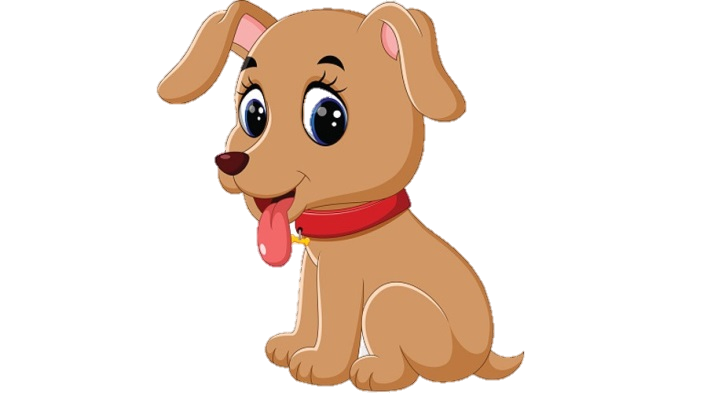 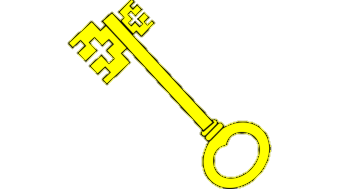 Ура, мы нашли сундук. Ведь именно его она и охраняла.
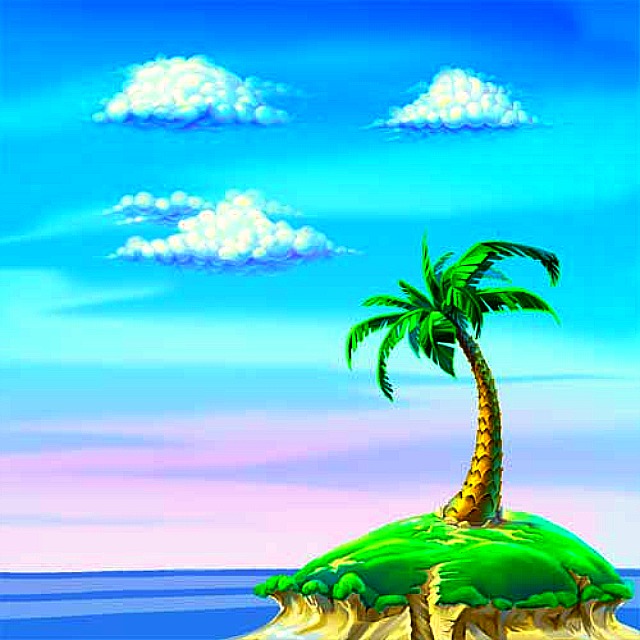 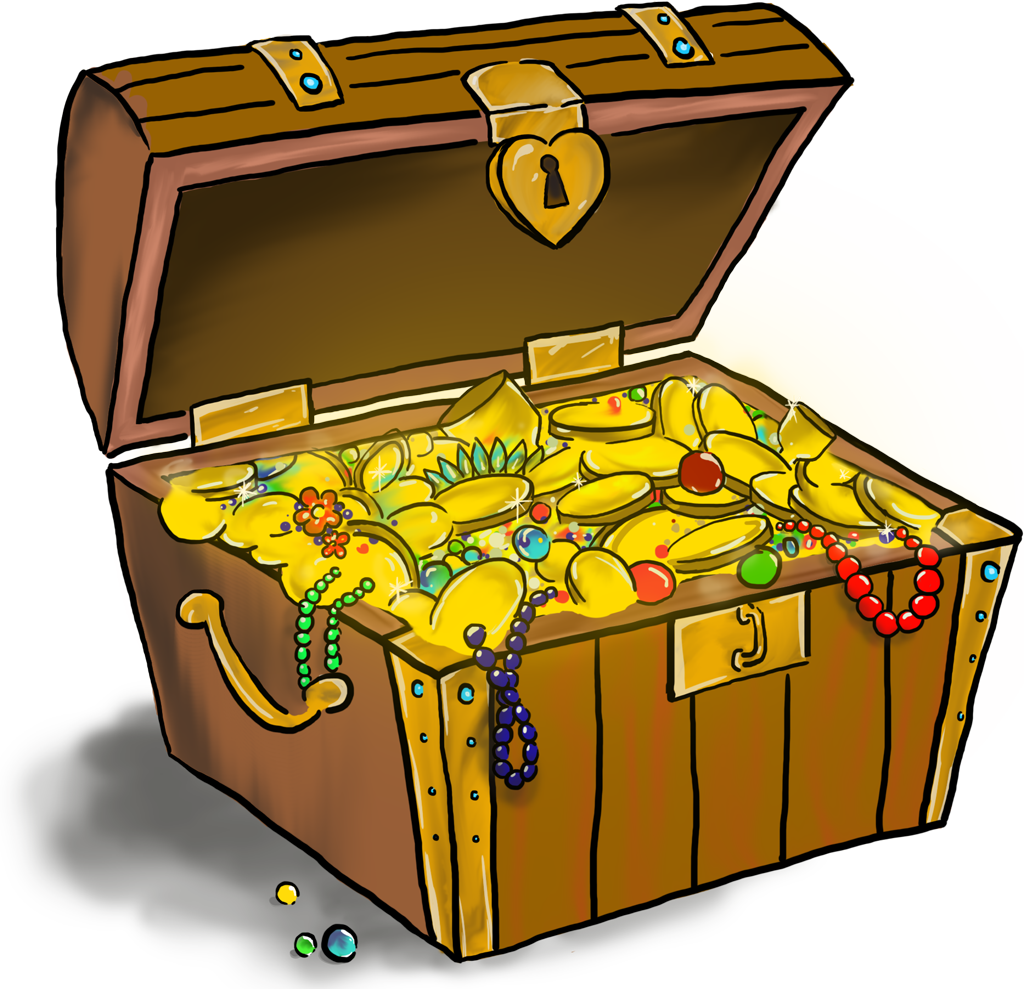 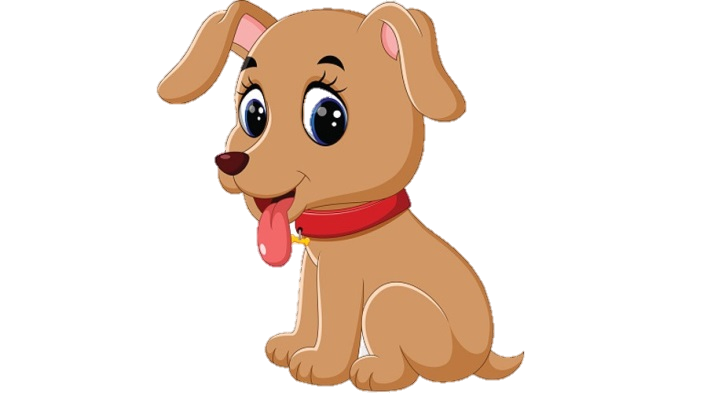 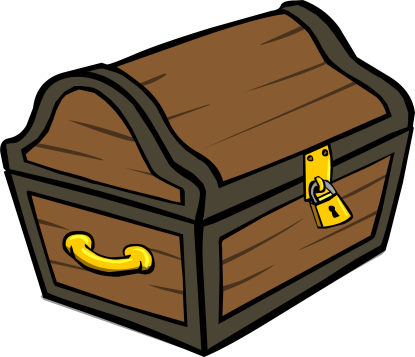 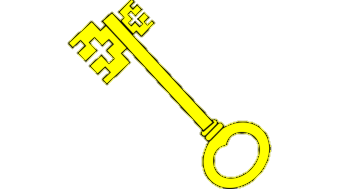 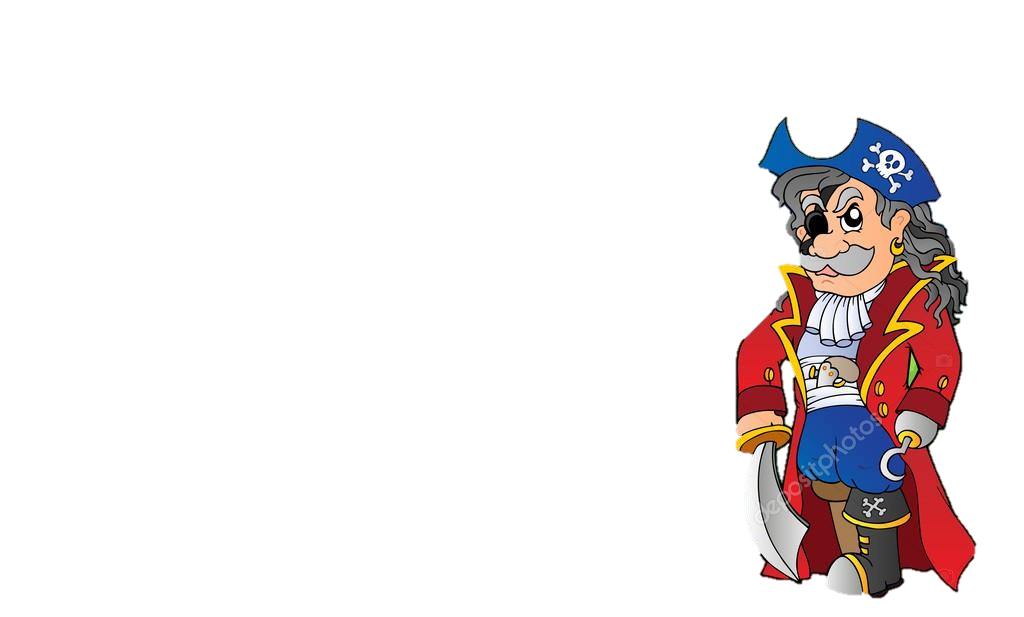 Ребята, спасибо Вам за помощь!!!До новых встреч!
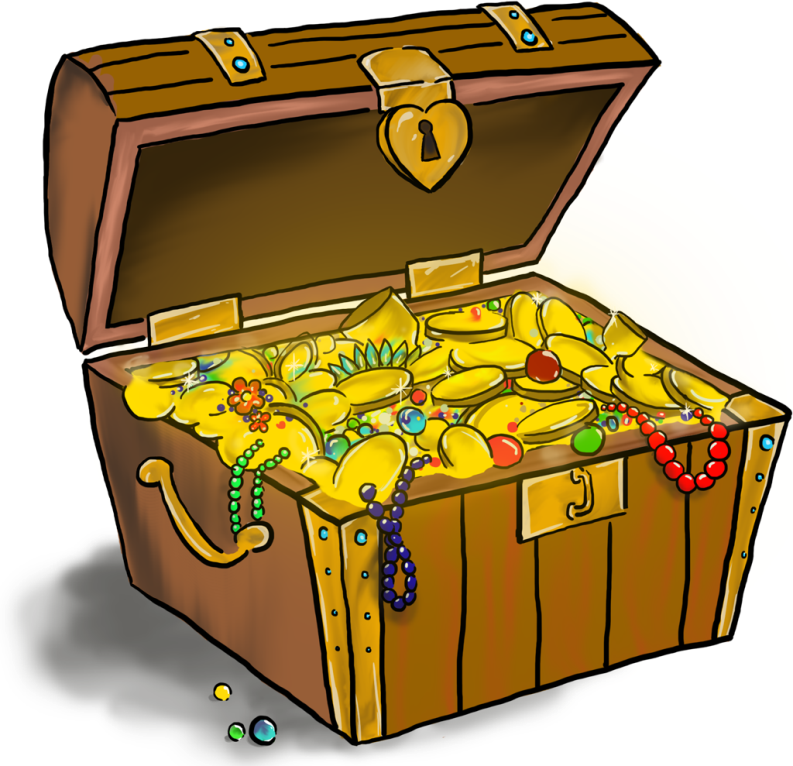